ZTM 316 Mekanizmalar 14.Hafta
Prof. Dr. Ramazan ÖZTÜRK
1
İVME ANALİZİ
	Newton yasasına göre "F=ma" makina uzuvları üzerine etkiyen kuvvet direkt olarak ivme ile orantılıdır. Genellikle, ivmelerden dolayı meydana gelen kuvvetler çalışma kuvvetlerinden daha büyüktür. Böylece bir makina uzvundaki gerilme ve uzama, ivme ve dış kuvvet kombinasyonu yardımı ile hesaplanmaktadır. Bu nedenle  tasarımcının makina elemanlarının şeklini ve boyutlandırmasını yapmadan önce ivme analizi yapması gerekmektedir.
Dönen bir Uzuv Üzerindeki Bir Noktanın İvmesi
Şekildegösterilen AA’ uzvu sabit A0 mafsalı etrafında dönmektedir. Görülen konumda A noktasının aA ivmesi biri teğetsel (aA)t ve diğeri normal (aA)n olmak üzere iki bileşene ayrılabilir. Teğetsel bileşen
Teğetsel bileşen
a*r  (m/s2) ve normal bileşen de
w 2*r veya (VA)2 /r  (m/s ), burada VA=w*r (m/s) değerine sahip olmaktadır.
Bileşke aA ivmesi bu iki bileşenin vektörel toplamına eşittir.
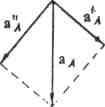 Dönel bir uzuv üzerindeki noktanın ivmesi
aA = (aA)n + (aA)t
(aA)n bileşeni A dan A’ noktasına doğru yönelmiştir (aA)t bileşeni ise AAq doğrusuna dik ve a açısal ivmesi yönündedir. Bu vektörlerin toplamı Şekil de gösterilmiştir.
RELATIV İVME METODU
İvmelerin normal bileşenlerini hesaplamak için hız diyagramından hızların değerlerini bulmak gerekmektedir. Bir hareket denkleminin vektörel çözümü , hız diyagramında iki hızın şiddetlerini veya ivme diyagramından iki teğetsel ivmenin şiddetlerini hesaplamaya yaramaktadır.
Uygulama:  Şekildeki  mekanizmanın A0A uzvunun açısal hızının değeri 2000 d/d olarak belirtilmektedir. Yönü şekilde gösteridiğine gibidir. Bu konumda B pistonunun ivmesininin  bulunması istenmektedir.
AB=aA+aBA=(aA)n+(aA)t+(aBA)n+(aBA)t
Bağıl ivme denklemi kullanılarak çözüme ivme üçgenleriyle ulaşılabilmektedir.
http://ocw.metu.edu.tr/file.php/65/ch4/4-2-4.htm
10